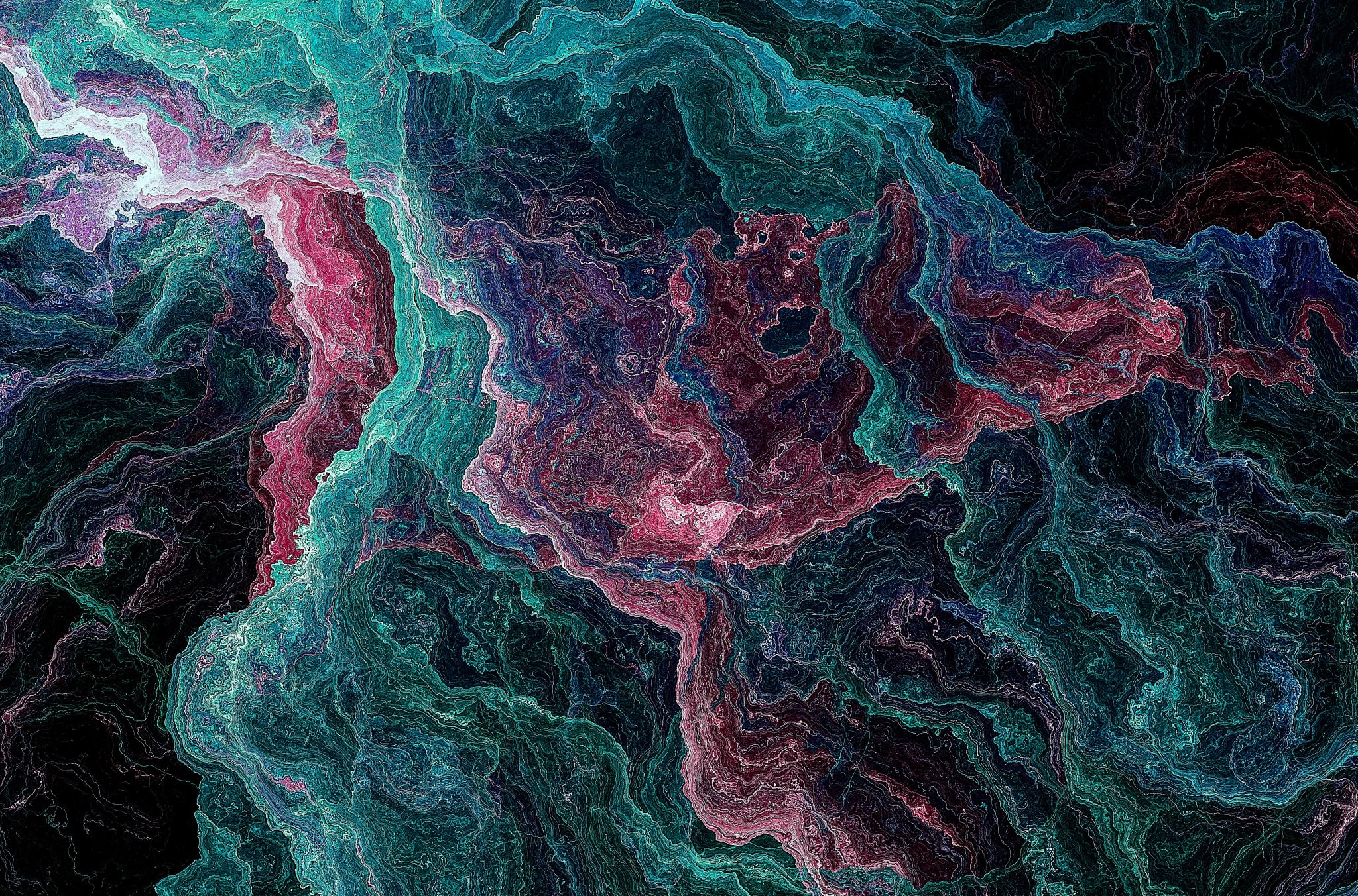 Key terms and study strategies
APHG vocab review
Overview
Vocabulary review strategies
Flash cards (study partner; make your own; Quizlet; Studystack)
Quiz yourself
Review vocabulary list using process-of-elimination
Review games (iScore5 app)
Find examples for difficult terms and key concepts, both to help you understand them and to provide detail on FRQs as necessary
My AP Classroom Daily Videos
Repetition, repetition, repetition
Graphic organizers:Frayer model & visual dictionary
Frayer model
Visual dictionary
Need-to-know vocabScale
"Scale" has multiple meanings:
Methodological scale (scale at which we collect data and ask questions)
Map scale (relationship of a feature's size on the map with actual size on Earth)
Geographers often discuss space and place using local, regional, and/or global scales. Some issues are even "glocal."
Visual stimulus question: Scale
How is map scale represented in this image?
The DTM illustrates the connections between population change and economic development.
Melds data on birth rate, death rate, and total population.
Need-to-know vocabDemographic Transition Model (DTM)
Visual stimulus question: DTM
Based on the population pyramids on the right, which stage of the DTM is Uganda likely in? Italy?
Need-to-know vocabCultural diffusion
The movement of people, ideas, or things from one location to new locations
Types of diffusion include:
    -Relocation diffusion
    -Expansion diffusion
    -Hierarchical diffusion
    -Contagious diffusion
    -Stimulus diffusion
Visual stimulus question: Diffusion
Which form of diffusion is best represented by this image of Pilgrims landing at Plymouth, Mass. In 1620?
Need-to-know vocabGlobalization
"The world is shrinking"
Because of globalization, the world is becoming more uniform, integrated, and interdependent
Cultural, economic, and political dimensions of globalization
Global-local tensions express themselves in many ways
Visual stimulus question: Globalization
Lady Gaga cancelled a concert in Jakarta, Indonesia in 2012, citing security concerns following protests by religious groups. This illustrates:
Inability of globalization to penetrate developing countries
Tensions between global and local cultural forces
The influence of supranational organizations
Economic globalization
The decline of transnational corporations
Need-to-know vocabSubsistence & commercial agriculture
Subsistence agriculture (LDCs): production of food primarily for consumption by the farmer’s family
Commercial agriculture (MDCs): production of food primarily for sale off the farm
Five distinguishing features:
1) Purpose of farming
2) Percentage of farmers in the labor force
3) Use of machinery
4) Farm size
5) Relationship of farming to other businesses
Visual stimulus question: Agriculture
Which form of agriculture is best represented here?
Plantation farming
Pastoral nomadism
Shifting cultivation
Ranching
Mixed livestock & crop cultivation
Need-to-know vocabCentral Business District (CBD)
Refers to the commercial heart of a city, and is a key feature in most urban land use models.
Competition for limited space in the CBD leads to higher land costs, taller buildings, high-density housing and commercial activity.
Visual stimulus question: Where is the CBD?
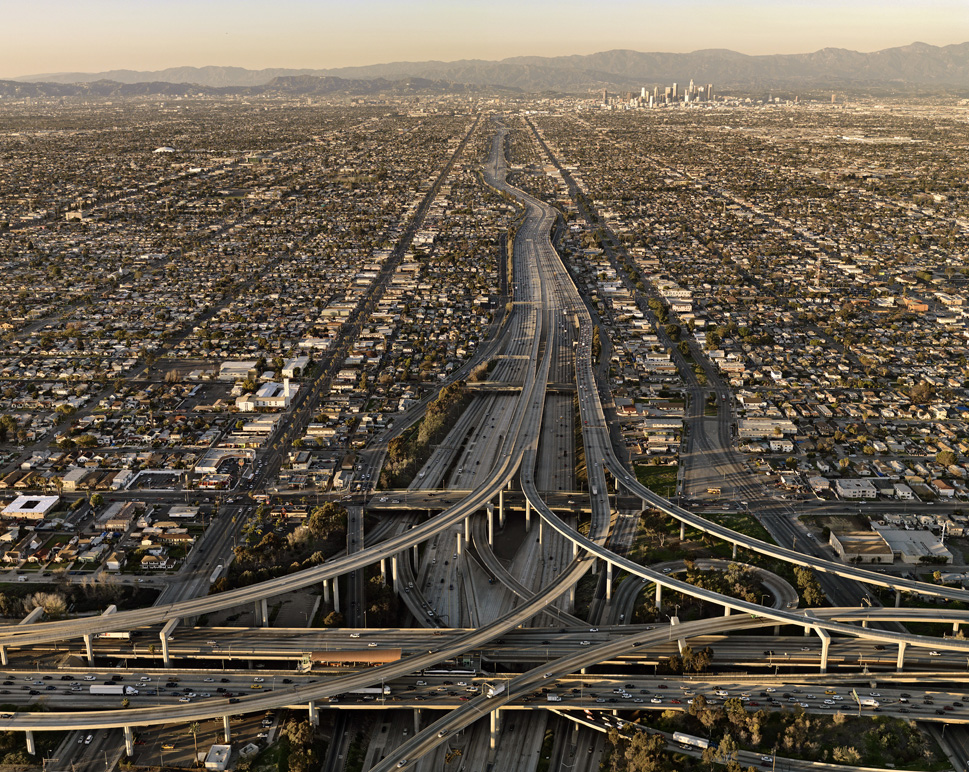 D
A
C
B
Need-to-know vocab[Economic sectors & activities]
Primary:  extract/harvest natural resources
Secondary: process, manufacturing, package assemble
Tertiary:  Sales & services
Quaternary: knowledge-based services
Quinary: highest levels of decision-making
Visual stimulus: Identify each economic sector by activity
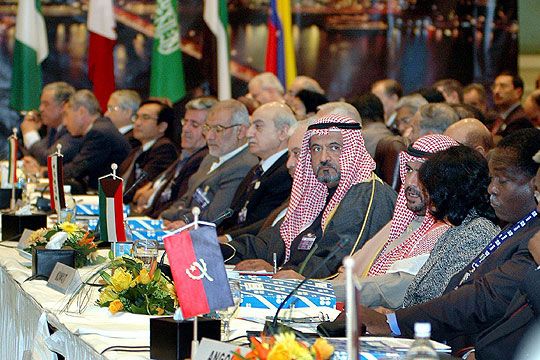 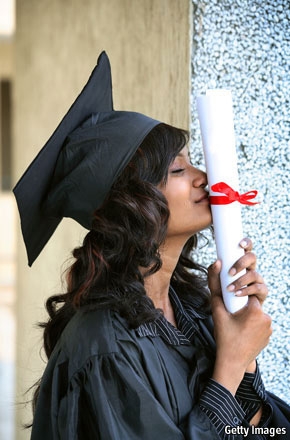 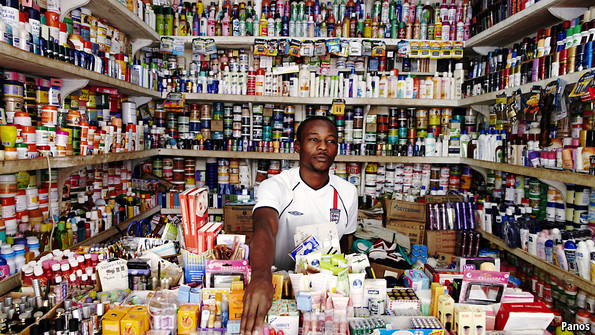 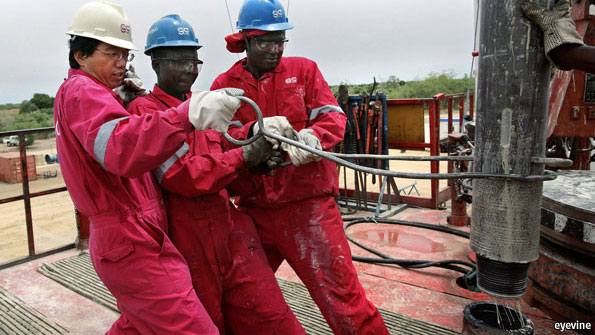 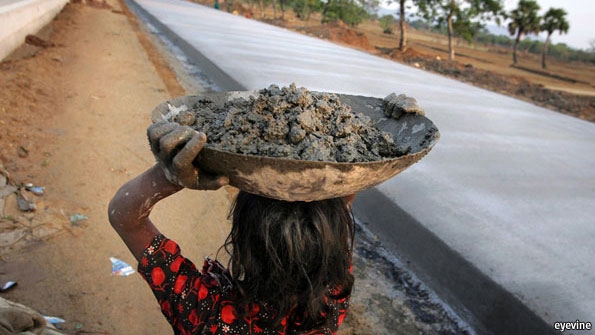 Visual stimulus: Identify each economic sector by activity
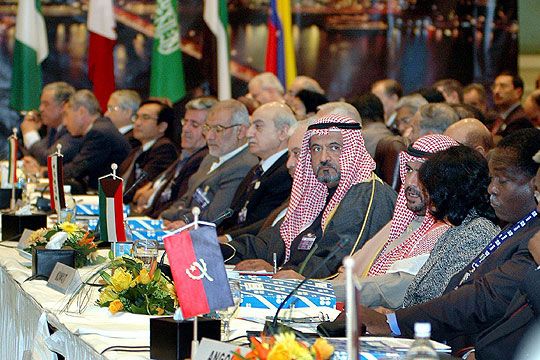 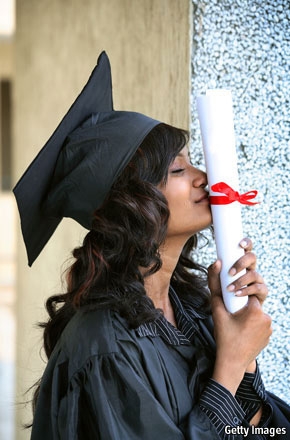 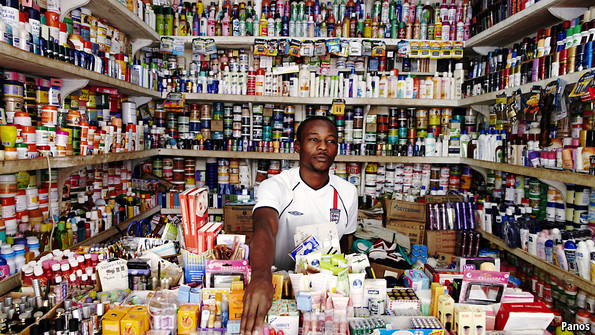 3
5
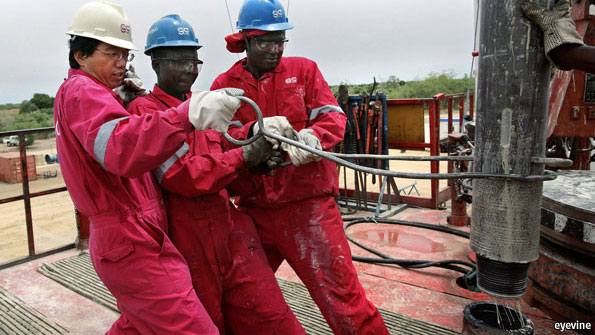 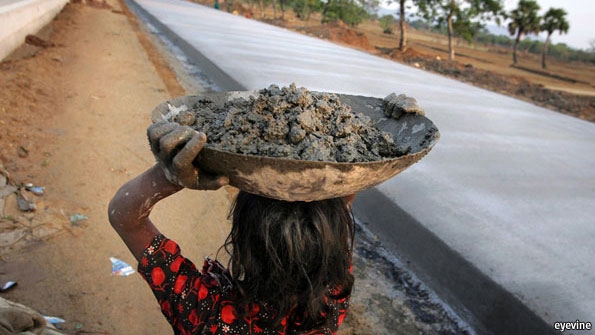 4
1
2